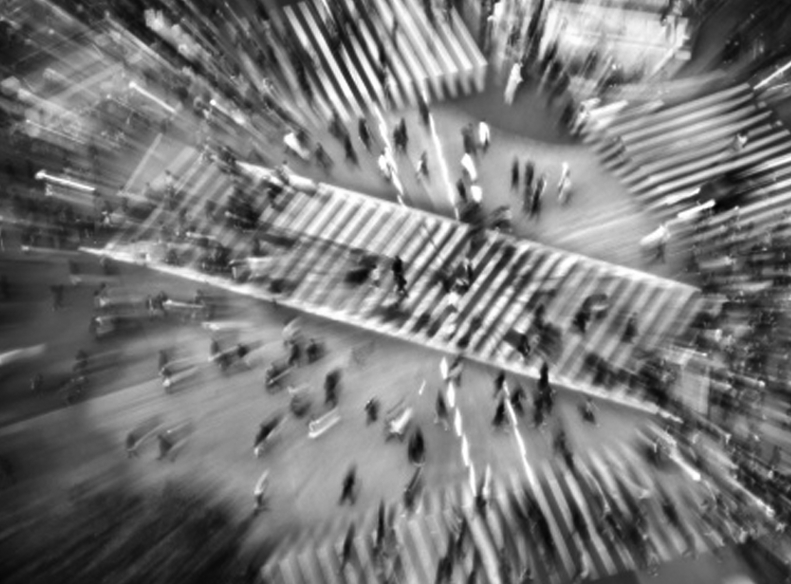 Combining the Power of Hadoop with Object-Based Dispersed Storage
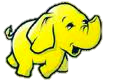 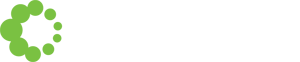 How Cleversafe’s Dispersed Storage Works
Cleversafe IDA
DATA
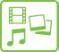 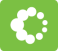 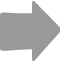 Data is expanded, virtualized, transformed, sliced and dispersed using Information Dispersal Algorithms.
1
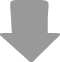 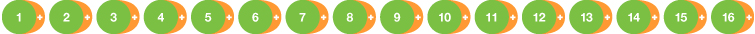 [ Total slices = ‘width’ = N ]
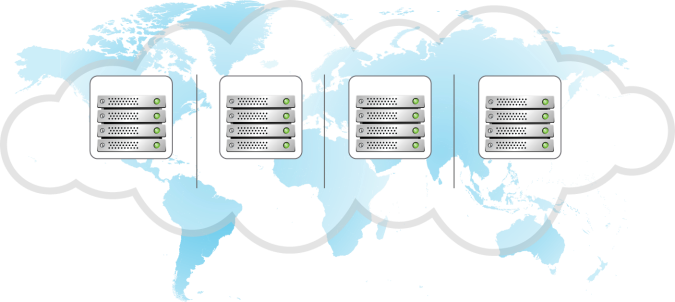 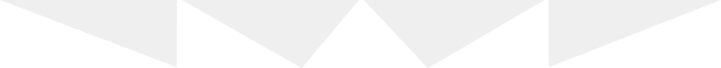 Slices are distributed to separate disks, storage nodes and geographic locations.
2
SITE 1
SITE 2
SITE 3
SITE 4
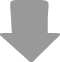 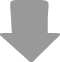 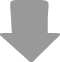 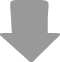 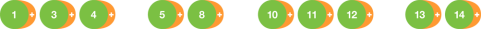 [ Subset required to read = ‘threshold’ = K ]
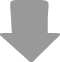 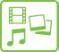 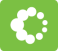 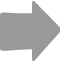 3
Real- time bit perfect data is retrieved from a subset of slices.
Cleversafe IDA
DATA
Cleversafe Confidential Information
Object-based Access Methods
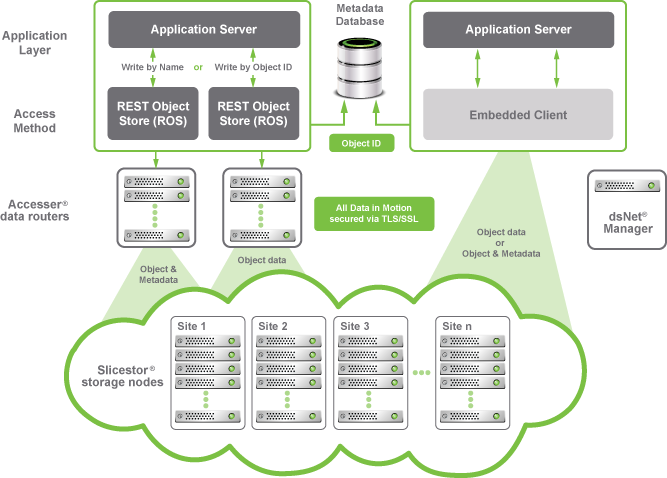 How Hadoop Works
Popular open-source MapReduce implementation, commercialized by Cloudera and others
 
 
 
 
 
 
 
 
 
 
 

Take the computation to the data, not the data to the computation
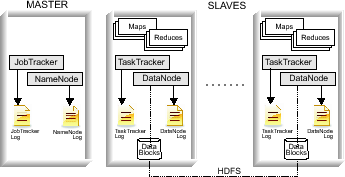 Compute
Storage
Cleversafe Confidential Information
Hadoop MapReduce Challenges
Enables computations where data exists but has limitations
HDFS utilizes a single server for metadata operations – if this server fails – data could be inaccessible or result in permanent loss of data.  Federation helps but is passive/active with manual management
Maintains 3 copies of data for protection – not a big deal in terabyte range – but scale up to petabyte and Exabyte levels and management/overhead costs are unmanageable
Cleversafe Confidential Information
Combining computation and dispersed storage
Hadoop MapReduce computation runs directly on dsNet Slicestors
Jobs are assigned to stores for completely local data access
Replace underlying HDFS with Dispersed Storage® while maintaining HDFS interface to MapReduce process
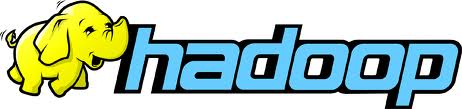 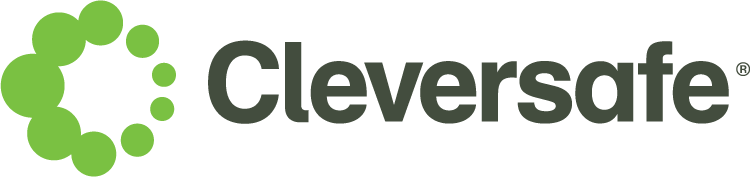 dsNet Slicestor
dsNet Storage
Hadoop MapReduce
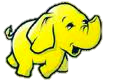 dsNet API
Local data access
Cleversafe Confidential Information
System Architecture
ACCESSERS
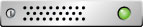 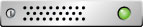 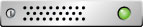 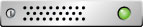 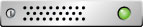 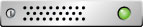 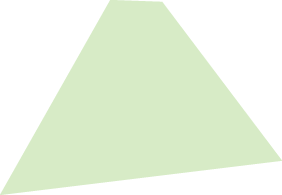 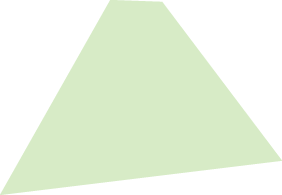 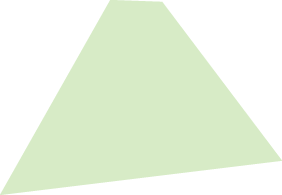 MASTER
SLAVES
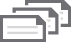 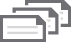 Job Tracker
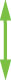 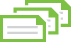 Maps
Maps
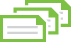 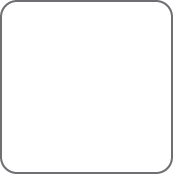 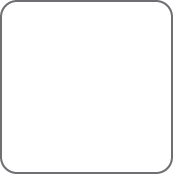 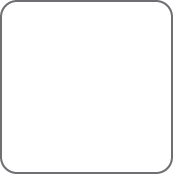 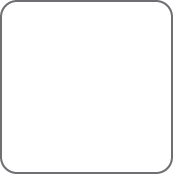 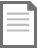 Reduces
Reduces
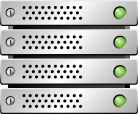 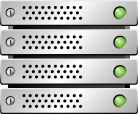 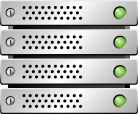 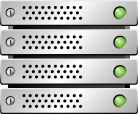 Task Tracker
Task Tracker
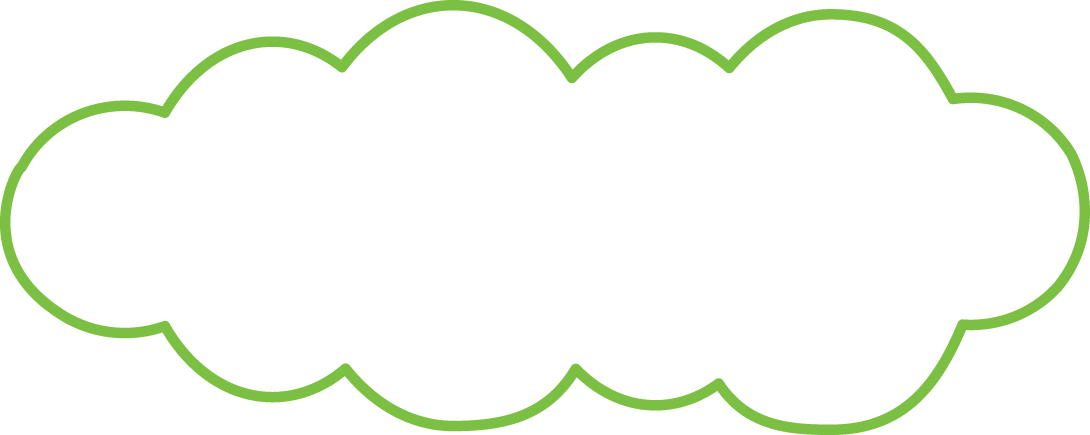 Job Tracker
Log
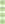 Metadata
Vaults
Object
Vaults
Analytic
Vaults
Cleversafe Confidential Information
New SliceStream™ Protocol
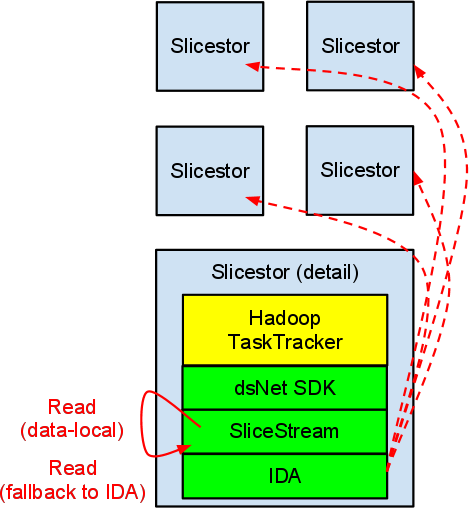 Concept:
Manipulate input so that, after dispersal, raw data falls in contiguous chunks
Read directly from raw slices bypassing IDA reconstruction
Fall back to full IDA reconstruction if an error occurs
Result:
Full reliability/availability of dispersal
On a healthy dsNet, most reads for a MapReduce task can be satisfied locally
Cleversafe Confidential Information
Key Features and Benefits
Cost-effective scalability
Infinite scalability in a single system
Increased performance and productivity
Computation brought to the data
dsNet Slicestors provides both computation and storage
Geographic distribution enabled
Lower storage costs 
Information dispersal calls for one instance of the data vs. 3x with replication
Significantly higher reliability and availability
Information dispersal eliminates single points of failure
Continuous data availability with multiple simultaneous device or site failures
Drop in replacement for existing MapReduce jobs via standard Hadoop File System interfaces
Cleversafe Confidential Information